Making the Future Secure with Java
Milton Smith
Sr. Principal Security PM, Oracle
Java Platform Group
Twitter, @spoofzu
About Me
Role, Java platform strategy, vision, features, security communications

Background, 20+ years of programming and specializing in security

Former Employer, Yahoo!  Lead security for the User Data Analytics property.  Run enterprise triage program
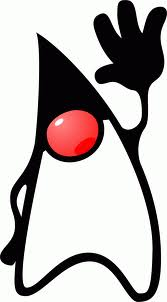 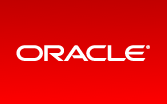 Hosted by OWASP & the NYC Chapter
Session Agenda
A Brief Java Primer
Security at Oracle
Security Remediation
Security Feature Highlights
Industry & Java Community Outreach
Call to Action
Hosted by OWASP & the NYC Chapter
A Brief Java Primer
Java is useful in many ways…
Hosted by OWASP & the NYC Chapter
Java is an Open Ecosystem
An application platform but what’s that?
Specifications, Java Community Process (JCP) defines rules defining Java

Implementations, transforming Java specifications into code like Java.exe, utility libraries (e.g. java.lang.String), etc

Open Source, Java source code available to the public via OpenJDK project.  Contributors like IBM, Apple, and individuals.
Hosted by OWASP & the NYC Chapter
Where is Java?
The Java Ecosystem…
Hosted by OWASP & the NYC Chapter
[Speaker Notes: - TIOBE language survey]
Security at Oracle
Securing the worlds largest application platform
Hosted by OWASP & the NYC Chapter
Security Policies
Larger policy areas…
Remediation
CPU
Security Alerts
Communications
SA/CPU RSS Feeds
Security Assurance Blog
eBlasts
Java.com Security
Java PM Blog (security)
Development Lifecycle
Architecture Review
Peer Review
Security Testing
Post Mortems
Hosted by OWASP & the NYC Chapter
Security Policies – Communications
News communicated via several channels…
Security Alerts (RSS feed)

Critical Patch Update Advisories (Oracle security patch)

eBlasts

Blogs (Security Assurance, Java PM Blog)
Hosted by OWASP & the NYC Chapter
Security Policies – Communications (cont’d)
Why we don’t respond to alleged security vulnerabilities?
Correcting or corroborating articles in media provides more information to adversaries

Most articles don’t provide engineering details necessary for verification

Responding to individual reports forces Java communities to track social media for Oracle news

Information Oracle releases is precise, actionable, and everyone receives it at the same time
Hosted by OWASP & the NYC Chapter
Security Policies – Remediation
Managing vulnerabilities…
Common Vulnerability Scoring System (CVSS)

Vulnerability submissions reviewed (triage) and CVSS scores assigned

Remediate according to risk and influenced by CVSS score
Hosted by OWASP & the NYC Chapter
Security Policies – Remediation
Software delivery…
Critical Patch Update (CPU), security patches.  Regular patching process.  Applicable for all Oracle products (and now include Java). Published one year in advance. 

Security Alerts (SA), emergency security patches.  Issued as a last resort and only if absolutely necessary
Hosted by OWASP & the NYC Chapter
Security Throughout Development Lifecycle
Security applied to generalized development methodology…
Concept
Analysis
Delivery
Coding
Testing
Risk Factors

Less Scrutiny
More Scrutiny
Project Review

Architecture
Compliance
Peer Review

Manual
Automated
Security Tests

Static Analysis 
Fuzzing
Java.com
* Java team uses various development methodologies (e.g., waterfall and agile) depending upon platform area
Hosted by OWASP & the NYC Chapter
Security Throughout Development Lifecycle (cont’d)
Some areas of security working outside the development lifecycle…
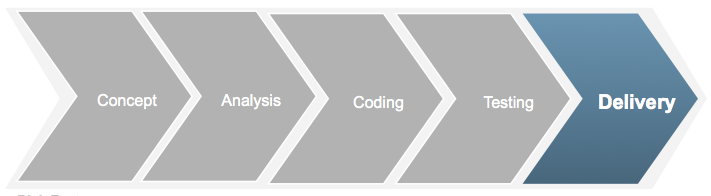 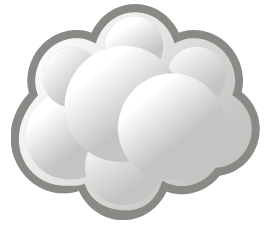 Throughout Development
Cycle
Global Product Security 
Ethical Hacking
Security Training
Tech Talks
…and more.
Hosted by OWASP & the NYC Chapter
Security Remediation
Progress on security vulnerabilities over the last year
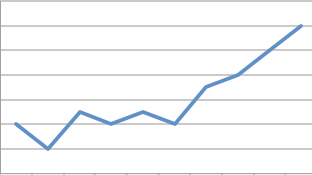 Hosted by OWASP & the NYC Chapter
What is Oracle’s Position on Java Security?
Java is a strategic platform

Safety and security of the Java community is a top priority

Focus remediation effort in process with top executive oversight
Hosted by OWASP & the NYC Chapter
What is Oracle Doing in Java Security?
Defending Java Applets, limit ability of attackers to use malicious applets as a means of attack

Accelerate Remediation, accelerate production of security fixes

New Security Features, new security countermeasures to strengthen Java
Hosted by OWASP & the NYC Chapter
How Serious is Oracle on Java Security?
Java 8: Secure the train (Apr 18, 2013) – Mark Reinhold, Java Chief Architect

"...As a consequence of this renewed focus on security the Java 8 schedule, with a GA release in early September, is no longer achievable."
Hosted by OWASP & the NYC Chapter
Remediated Vulnerabilities
7u15
7u21
7u25
7u9
7u5
* Analysis source, information provided by publicly available Oracle Java Critical Patch Updates
Hosted by OWASP & the NYC Chapter
Remediated Vulnerabilities by Component Subtype
* Analysis source, information provided by publicly available Oracle Java Critical Patch Updates
Hosted by OWASP & the NYC Chapter
Critical Patch Update Process
CPUs are Oracle security patches…
Java Included, Java on Oracle’s regular patch schedule (4 CPUs/yr).  Scheduled one year in advance

Customer Benefits, Easier to schedule.  Less data center outages
Hosted by OWASP & the NYC Chapter
Security Feature Highlights
Recent security features delivered…
Hosted by OWASP & the NYC Chapter
Enable/Disable Java in Web Browsers (Java 7 Update 10)
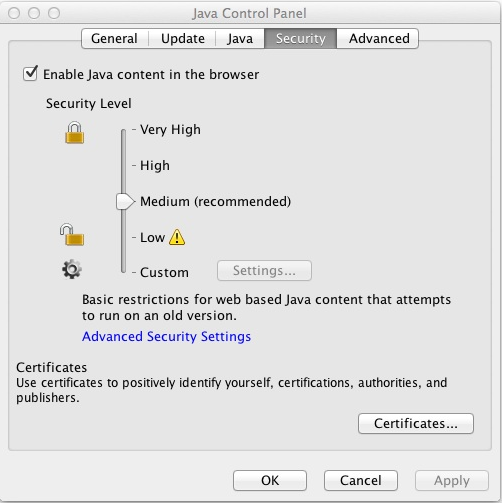 Feature: Easy way to disable Java on different platforms

Concern:  Instructions to disable Java are different on each platform
Hosted by OWASP & the NYC Chapter
Hardcoded best before date in JRE (Java 7 Update 10)
Feature: Java should function differently when it’s operating insecurely, encourage upgrade

Concern: Older versions of Java are insecure
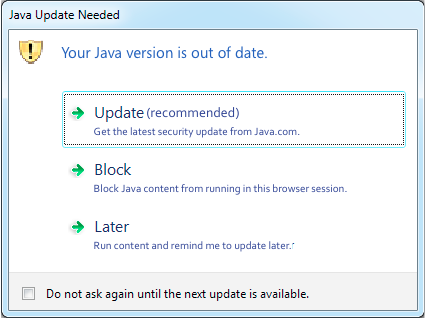 Hosted by OWASP & the NYC Chapter
Java Security Slider (Java 7 Update 10)
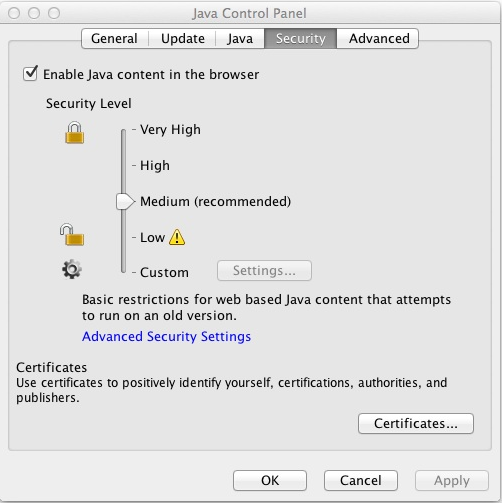 Feature: End-user adjustable plugin security levels

Concern:  Let end-users balance operational vs. security concerns in accordance with risk preferences or IT policies.
Hosted by OWASP & the NYC Chapter
Remove “Low” and “Custom” from Slider (Java 7 Update 21)
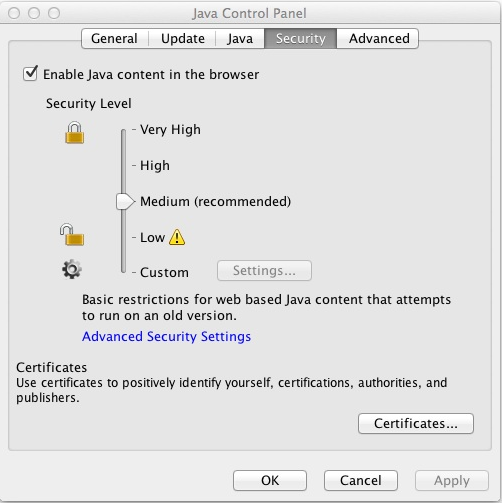 Feature: Remove “low” and “custom” levels

Concern:  End-users side stepping security controls.  End result, more exploitation.  Readjust minimum baseline security
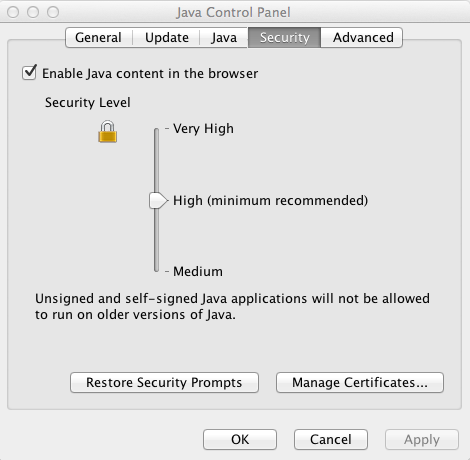 Hosted by OWASP & the NYC Chapter
Dynamic Blacklisting Expanded (Java 7 Update 21)
Feature:  Expanded to include, JARs, code-signing certificates, and subsidiary CA certificates 

Concern:  Need capabilities to blacklist critical files for vendors
Hosted by OWASP & the NYC Chapter
Signing for sandboxed applications (Java 7 Update 21)
Feature:  Signing for sandboxed applications.  Separated code-signing from assigning privileges

Concern:  Establish accountability standards for software authors.  Open up new enforcement options to the Java community
Hosted by OWASP & the NYC Chapter
Enable Standardized Revocation Services (Java 7 Update 25)
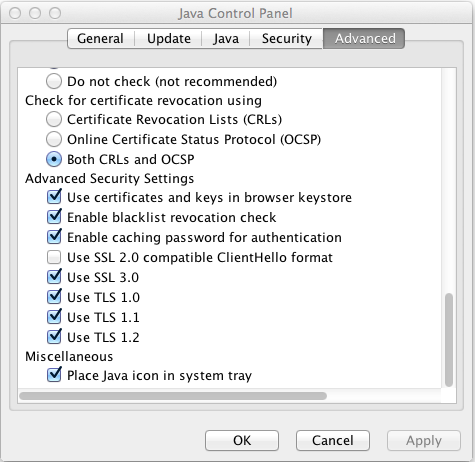 Feature:  Enable standardized revocation services by default like CRL and OCSP

Concern:  Stolen digital certificates and impersonation
Hosted by OWASP & the NYC Chapter
Lock JARs (Java 7 Update 25)
Feature:  Lock JARs to specific servers or domains

Concern:  Deter applet code repurposing
Hosted by OWASP & the NYC Chapter
[Speaker Notes: - CERT]
Deployment Rule Set (Java 7 Update 40)
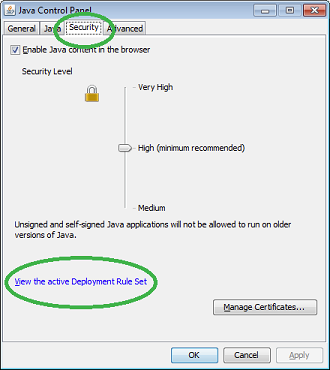 Feature:  Add whitelisting for enterprise and partner assets

Concern:  Exploitation from Java used in 3rd party ads and spearfishing
…
<rule>
  <id location="http://payroll.example.org" />
  <action permission="run" />
</rule>

<rule>
  <id location="http://knownvendor.example.com/program" />
  <action permission="run" version="SECURE-1.6" />
  <!-- Application is known not to work on Java 1.7 -->
</rule>
…
Hosted by OWASP & the NYC Chapter
Old JRE Warning (Java 7 Update 40)
X
Feature:  Disable JRE out of date warning

Concern:  Most businesses desire to manage their own update process.  Balance operational vs. security concerns
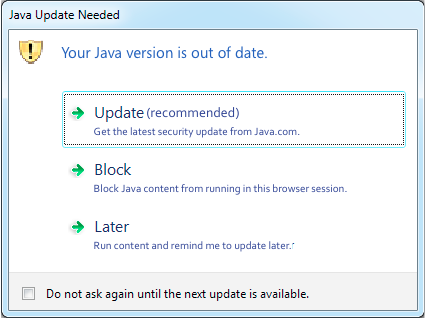 Hosted by OWASP & the NYC Chapter
Java Uninstaller (Ongoing)
Feature:  Java Uninstaller

Concern:  Adversaries target old versions of Java
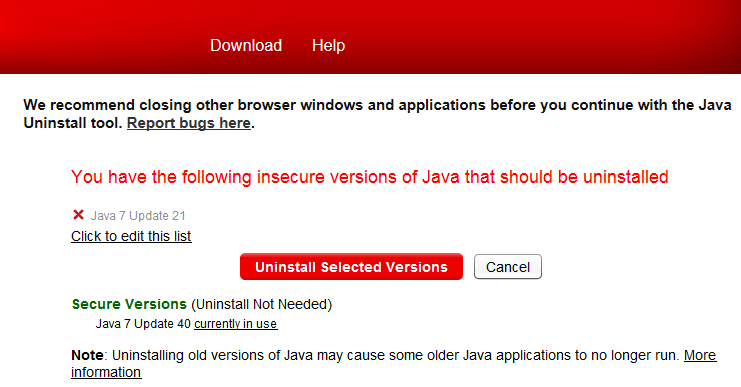 Hosted by OWASP & the NYC Chapter
JAXP (Java 7 Update 40)
Feature:  JAXP security improvements

Concern:  Fetching of external resources
Hosted by OWASP & the NYC Chapter
Industry & Java Community Outreach
Where can you find us?
Hosted by OWASP & the NYC Chapter
Outreach Highlights for Milton
JavaOne September, 2012 (presentation)

Java Spotlight Episode 106: Java Security Update Oct, 2012 (podcast)

Java Spotlight Episode 142: Milton Smith on JavaOne Security Track Aug, 2013 (podcast)
Evans Data Corp, March, 2013 (presentation)

Devoxx UK 2013, March, 2013 (presentation + interview)

Black Hat Executive Summit, July 2013 (presentation)
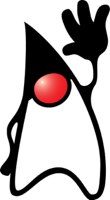 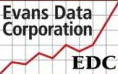 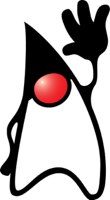 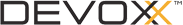 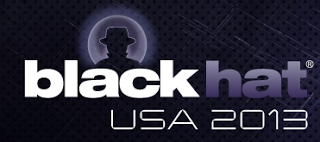 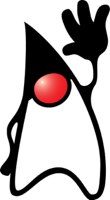 Hosted by OWASP & the NYC Chapter
Outreach Highlights for Milton
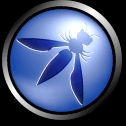 OWASP AppSec EU, Hamburg Germany, Aug, 2013 (presentation) 

OWASP AppSec USA, NYC, Nov, 2013 (TODO),
MaryAnn Davidson CSO (keynote),
Milton Smith (presentation)
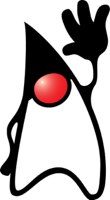 JavaOne 2013, SFO – track opening presentation, application industry experts panel, Sep, 2013 (presentations)  

JUG Leaders Call, Jan, 2013,
Milton Smith (call)
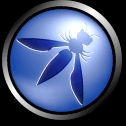 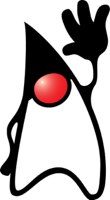 Hosted by OWASP & the NYC Chapter
PM Blog
Java platform security news…
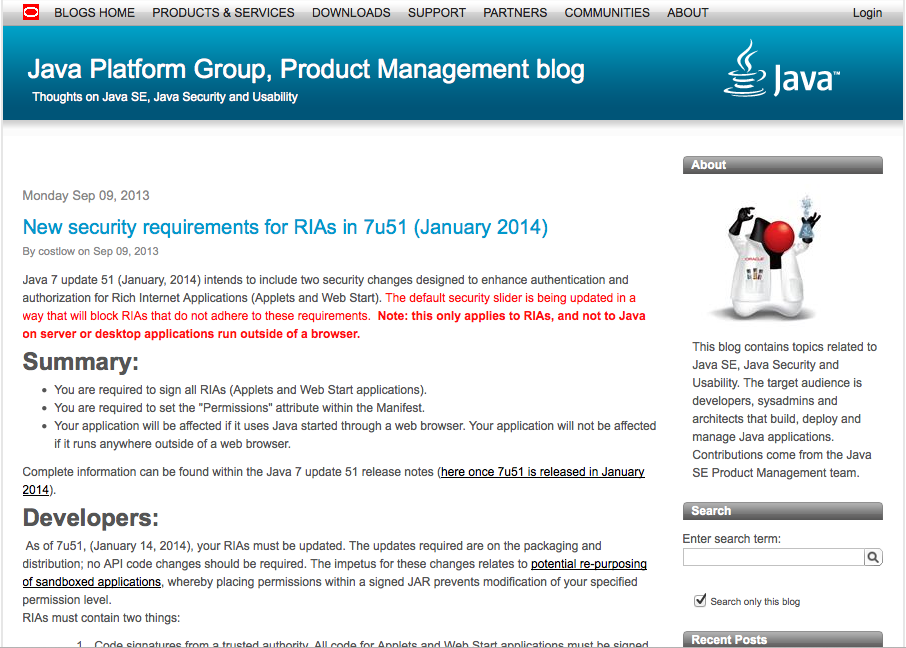 Unique, security best practices, timely information, etc.

Follow us, prepare for changes you need to make

Erik Costlow, joins us from HP’s Fortify team.  Authored recent security articles
Hosted by OWASP & the NYC Chapter
JavaOne Developer Conference
New security track at Oracle’s flagship conference…
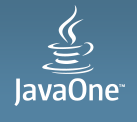 Problem, many developers will never have an opportunity to attend a security conference

Solution, bring security conference to developers
Hosted by OWASP & the NYC Chapter
JavaOne Developer Conference
Securing Java, bringing security to developers…
More content, twice the content over 2012

Defensive, detective and defensive techniques

Success, Surpassed expectations for a first year
Program Committee – Securing Java
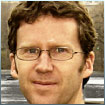 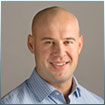 Michael Coates (@_mwc)
Sean Mullen (@seanjmullan)
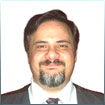 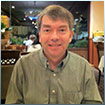 Jim Manico (@manicode)
Jeff Nisewanger
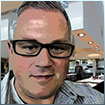 And of course me, Milton ;o)
Hosted by OWASP & the NYC Chapter
Call to Action
Something we can all do…
Hosted by OWASP & the NYC Chapter
Deprecation of Self-Signed and Unsigned Applets
January 7u51, self-signed/unsigned blocked by default
Block self-signed and unsigned at High (default)
Manifest “permissions” attribute required on High (default) security level
All applets written before 7u25 will no longer run by default
Self-signed for a known community is acceptable


* See Java PM Blog, “New security requirements for RIAs in 7u51 (January 2014)”
Hosted by OWASP & the NYC Chapter
[Speaker Notes: - Self-signed for a known community acceptable]
Vulnerability Report & Feature Suggestions
Reporting Vulnerabilities, Under support (My Oracle Support), all others secalert_us@oracle.com

New Features, http://bugreport.sun.com/bugreport/
Hosted by OWASP & the NYC Chapter
Java Platform Support
3 Options

Premier, 5 years from GA,

Extended, Premier + 3 years,

Sustaining, “as long as you own your Oracle products”
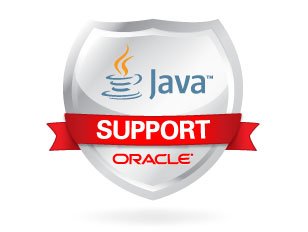 Hosted by OWASP & the NYC Chapter
Java Root Certificate Program
Like web browsers…

Java ships with root certificates

Roots establish intrinsic “trust” for Java users

Anyone can apply to the program
Hosted by OWASP & the NYC Chapter
Future CPUs
January 14, 2014

April 15, 2014

July 15, 2014

October 14, 2014
Hosted by OWASP & the NYC Chapter
Help Us Keep You Secure
To End-Users
Keep your JREs updated (auto-update on)
Practice defense-in-depth: harden OS, virus scanner, firewall

To Developers
Support current JREs so end-users can upgrade
Sign your applications (use timestamp)
Review OWASP Top 10
Follow Secure Coding Guidelines for Java Language
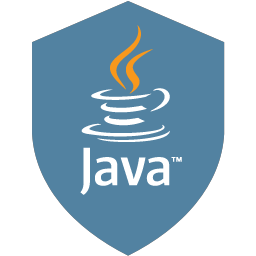 Hosted by OWASP & the NYC Chapter
Additional References
Where can I find more information about Java security?
Java PM Blog (includes security)
https://blogs.oracle.com/java-platform-group/

New security requirements for RIAs in 7u51 (January 2014)
https://blogs.oracle.com/java-platform-group/entry/new_security_requirements_for_rias

Secure Coding Guidelines for the Java Language
http://www.oracle.com/technetwork/java/seccodeguide-139067.html

Oracle CPU and Security Alerts (including RSS Feed)
http://www.oracle.com/technetwork/topics/security/alerts-086861.html
Hosted by OWASP & the NYC Chapter
"THE PRECEEDING IS INTENDED TO OUTLINE OUR GENERAL PRODUCT DIRECTION.  IT IS INTENDED FOR INFORMATION PURPOSES ONLY, AND MAY NOT BE INCORPORATED INTO ANY CONTRACT. IT IS NOT A COMMITMENT TO DELIVER ANY MATERIAL, CODE,  OR FUNCTIONALITY, AND SHOULD NOT BE RELIED UPON IN MAKING PURCHASING DECISION. THE DEVELOPMENT, RELEASE, AND TIMING OF ANY FEATURES OR FUNCTIONALITY DESCRIBED FOR ORACLE'S PRODUCTS REMAINS AT THE SOLE DISCRETION OF ORACLE."
Hosted by OWASP & the NYC Chapter
Questions?
Java Primer, how Java is used

Security at Oracle, security policy and development life cycle

Security Remediation, vulnerability remediation activities

Security Feature Highlights, delivery of recent security features

Industry & Java Community Outreach, where do we participate

Call to Action, what you can do and additional resources
Milton Smith
Sr. Principal Security PM, Oracle
Java Platform Group
Twitter, @spoofzu
Hosted by OWASP & the NYC Chapter